An Examination of Food Behavior and the Barriers Preventing Food Insecure Louisiana Residents from Participating in Food Assistance ProgramsChristine Edomwande1, MS, Caroline Dunway2, Greggory Davis3, PhD, Tiffany Wesley Ardoin1, MD1School of Medicine, Louisiana State University Health Sciences Center, 2Louisiana State University, 3Our Lady of the Lake Regional Medical Center
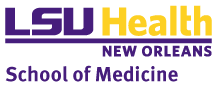 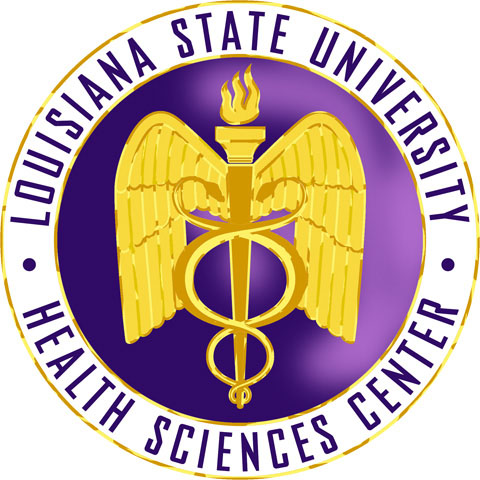 Introduction
Discussion
Participant Demographics
Food insecurity is the lack of consistent access to nutritious food to support a healthy lifestyle. It is a social determinant of health that directly correlates with a higher probability of numerous chronic diseases, and Louisiana has the third highest rate of food insecurity in the United States. Several support systems currently exist to aid in alleviating the burden of food insecurity in our communities ranging from local charitable organizations to federal assistance programs. A federally funded food assistance program known as the Supplemental Nutrition Assistance Program (SNAP) aims to mitigate food insecurity for low- income families and allow access to nutritious foods. SNAP benefits have been proven to reduce the likelihood of being food insecure by up to 30%. However, in 2023, 1 in 3 food- insecure individuals were not eligible to receive SNAP benefits. We have seen a similar trend locally through our work with the Geaux Get Healthy Clinical Program at Our Lady of the Lake in Baton Rouge, LA where 47% of food-insecure participants received SNAP benefits. There is a need to identify themes and barriers to food assistance program utilization to help propose future solutions to better address food insecurity in the area.
Our food-insecure participants first rely on SNAP benefits followed by cost-saving behaviors.

Systemic barriers complicate the SNAP application process. Applicants desire clarity in SNAP requirements and assistance with funding.

Participants with SNAP benefits all received less than $100 per month in support and criticized SNAP’s allotment of monthly allowances.

Increase in SNAP benefits were beneficial in decreasing the prevalence of food insecurity during the COVID pandemic.

Community-based organizations also assist community members facing food insecurity but come with their own limitations to access. Limitations included lack of awareness of programs and dissatisfaction with resources.

Stigma was not a major identified theme.
Male
20%
Female
80%
African American
100%
Objective
Theme: Shortfalls of Support Systems
Explore why Baton Rouge community members who are food insecure are not recipients of SNAP.

Describe the experiences of these community members with SNAP and community-based programs.

Gain insight to how food insecurity impacts food shopping behaviors and habits.
Difficulties with SNAP application process, failure of SNAP benefits to adjust to household expenditures, loss of SNAP benefits, and challenges associated with community resources.

“Only people that know about the food banks and the food drives that's going on in their communities are people that frequently go to those community centers.” 

“I would like to know but I don't know where [any] of the places [are].”  

“When you go to somebody to ask for help, they look at you like you [are] crazy, you know? You go to them and ask them for something, and they talk about you behind your back so that makes you not want to do it."
Conclusions
Our study identifies access and communication issues with SNAP leading to difficulty for food-insecure individuals and families to access services or receive enough benefit assistance. 

There is a disconnect between allotted SNAP benefits and need. 

We identified cost-saving behaviors in a food-insecure population, trouble with transportation to get groceries, and a lack of awareness of local community programs. 

Our study highlights possible areas of improvement for future health policy and programming.
Methods
Theme: Sacrifices
Shopping behaviors to save money, partial payment of bills to afford groceries and navigating transportation challenges.

“Sometimes I have to half pay my bills to make sure that you know there’s food in my house.”
“Sometimes we have to go without certain things…such as eggs, sometime our dairy product. We can’t get everything all at once because we can’t afford to do that.” 
“We have to [buy] food that goes around like pasta and beans and try to cook enough that will go around for 2 days.” 
 
“I had to pick and choose my battle if I wanted to get the healthy food that I can only eat or do I want to get the junk food that I can afford.”
Food-insecure participants from November 2022 to April 2023 who were enrolled in or interested in the Geaux Get Healthy Clinical Program at Our Lady of the Lake (GGHOLOL). 

Semi-structured interviews were conducted with a convenience sample of 10 consenting participants that was recorded and transcribed.

Interview transcripts were reviewed, and two independent data coders performed an inductive thematic analysis of the qualitative data.